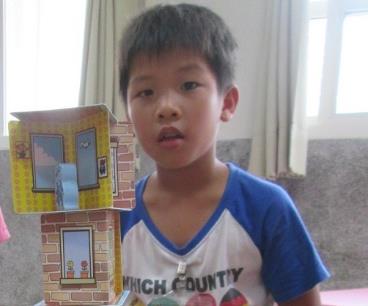 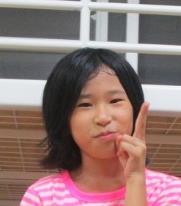 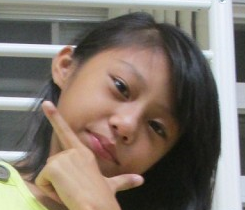 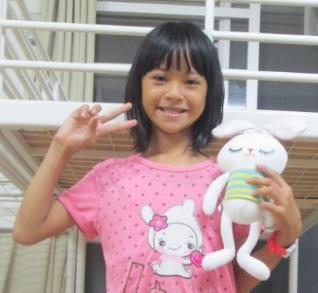 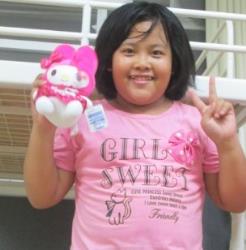 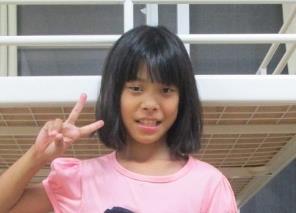 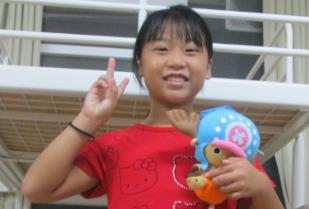 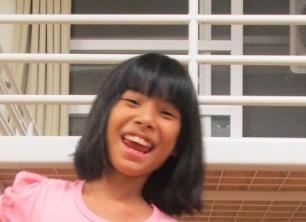 大家的心情日記
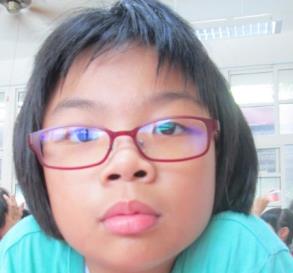 四甲吳先生
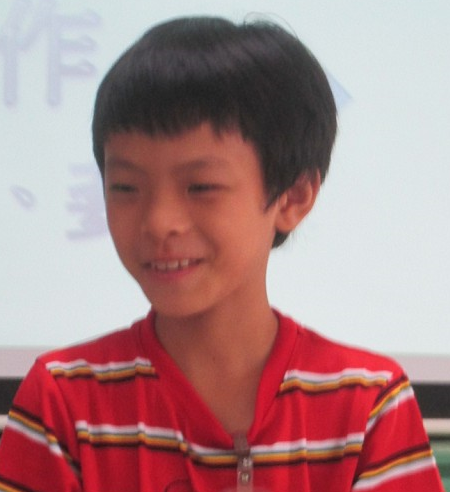 很自大
常常比奇怪的動作
有時候垂頭喪氣
綽號
展哥哥
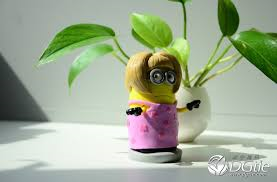 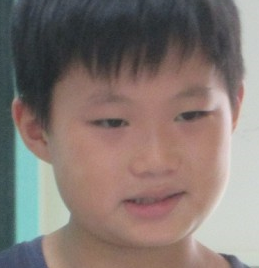 四甲白眼豆豆
功課 不好,                                                     常常遲到
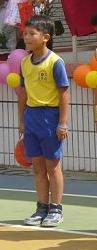 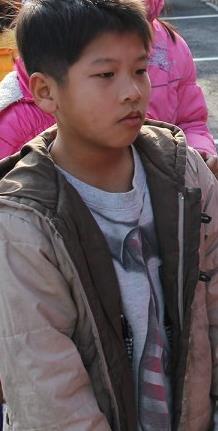 四甲豬八戒
常常搞笑
喜歡踢球
踢球狠厲害
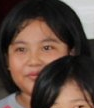 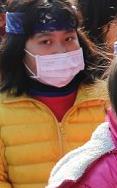 四甲蘇小姐
喜歡幫別人綁頭髮
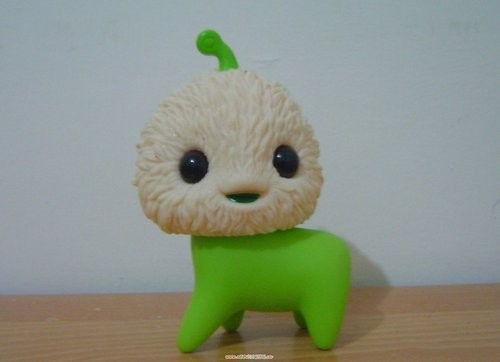 君姐
很有正義感
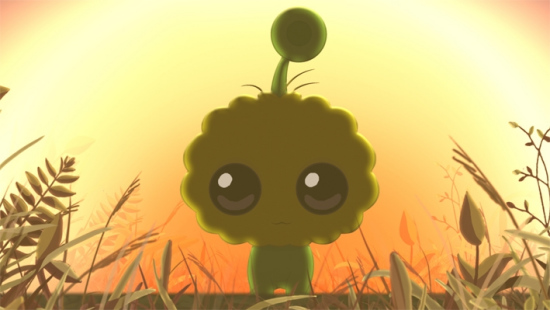 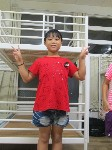 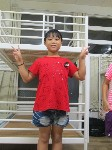 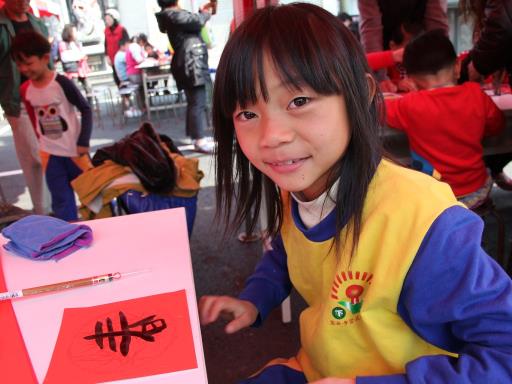 我是錢嫂
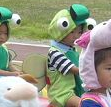 有妹妹和弟弟,喜歡錢,君姐是我的好朋友
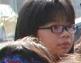 七  號
全班第一高
有一個妹妹
和   明玉  是朋友
明  玉
有一個姊姊和弟弟
人緣好
婉 琳
很沉默
有鬍子 
愛看書
麗 臻
有兩個哥哥
常常和我玩
小萱
和麗臻是朋友
綽號  妞妞